SISTEMA DE GESTIÓN DE LA CALIDAD NTC - ISO 9001:2015
MISIÓN
Generar una gran satisfacción a nuestros clientes y profesionales que son nuestra razón de ser.
VISIÓN
Ser una empresa que se caracterice por la constante innovación, ser referente en el mercado por tener los más altos estándares en Bienestar a los empleados y lograr un desarrollo sostenible y rentable de cara al 2030.
ALCANCE DEL SISTEMA  DE GESTIÓN DE CALIDAD ISO 9001:2015
Desarrollo de software, servicios de Ciberseguridad y Servicios Técnicos Profesionales en Tecnologías de Información.
POLÍTICA DEL SISTEMA DE GESTIÓN DE CALIDAD
ENTELGY COLOMBIA S.A.S., busca satisfacer las necesidades y expectativas de sus clientes en el Desarrollo de Software, Servicios de Ciberseguridad y Servicios Técnicos Profesionales en Tecnologías de Información, garantizando el cumplimiento de los requisitos legales y reglamentarios aplicables y promoviendo la mejora continua del Sistema de Gestión de Calidad.

Buscamos la fidelización y generación de crecimiento tanto en nuestros clientes actuales como en los nuevos, para lo que enfocamos nuestros esfuerzos en la gestión comercial. Así mismo, nos comprometemos a desarrollar nuestros servicios con el aseguramiento en el cumplimento de los márgenes de la organización, para lo cual contamos con personal competente que nos permite garantizar un adecuado desempeño en las labores encomendadas.
5
OBJETIVOS DEL SISTEMA DE GESTIÓN DE CALIDAD
Garantizar la conveniencia, adecuación, eficacia y mejora continua del Sistema de Gestión de Calidad.
Dar cierre a las acciones correctivas que se establezcan para la mejora del SGC.
Garantizar el cumplimiento de los requisitos legales y otros requisitos.
Garantizar la satisfacción de nuestros clientes con base en sus necesidades y expectativas.
Garantizar la respuesta oportuna y eficaz de las solicitudes, quejas y reclamos de los clientes.
Establecer estrategias comerciales con el propósito de incrementar las ventas de la organización.
Mejorar la competencia del personal a través del programa de capacitación continua.
Implementar los requerimientos humanos, de manera adecuada y oportuna garantizando el cumplimiento de la oferta de servicio.
6
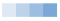 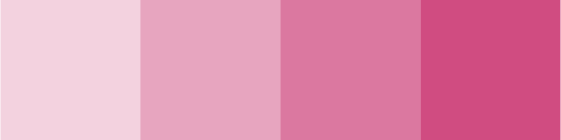 SGC Administración del SGC
DIR
Dirección
COM
Comercial
Procesos Estratégicos
Clientes y otras partes interesadas pertinentes
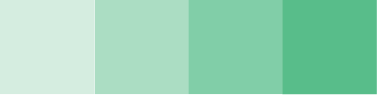 DEL
Servicio STP´S
PRY
Gestión de Proyectos
IMP
Implementación de la solución
CIB
Servicio de Ciberseguridad
Satisfacción clientes y otras partes interesadas pertinentes
Procesos Misionales
INF
Gestión de Infraestructura Tecnológica
CO
Gestión de Compras
GH
Gestión  Humana
Procesos de apoyo
Requisitos
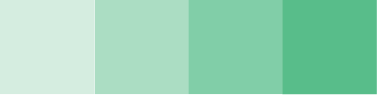 PARTES INTERESADAS
El concepto de partes interesadas se extiende más allá del enfoque únicamente al cliente. Es importante considerar a todas las partes interesadas pertinentes. NORMA TÉCNICA COLOMBIANA NTC-ISO 9000 (Segunda actualización).

Parte del proceso para la comprensión del contexto de la organización es identificar sus partes interesadas. Las partes interesadas pertinentes son aquellas que generan riesgo significativo para la sostenibilidad de la organización si sus necesidades y expectativas no se cumplen. Las organizaciones definen qué resultados son necesarios para proporcionar a aquellas partes interesadas pertinentes para reducir dicho riesgo. Las organizaciones atraen, consiguen y conservan el apoyo de las partes interesadas pertinentes de las que dependen para su éxito.
8
PARTES INTERESADAS
Accionistas
Aliados
Organización
Clientes
Comunidad
Empleados
Proveedores
Entes de Control
SISTEMA DE GESTIÓN DE SEGURIDAD DE LA INFORMACIÓNSGSI- ISO 27001:2022
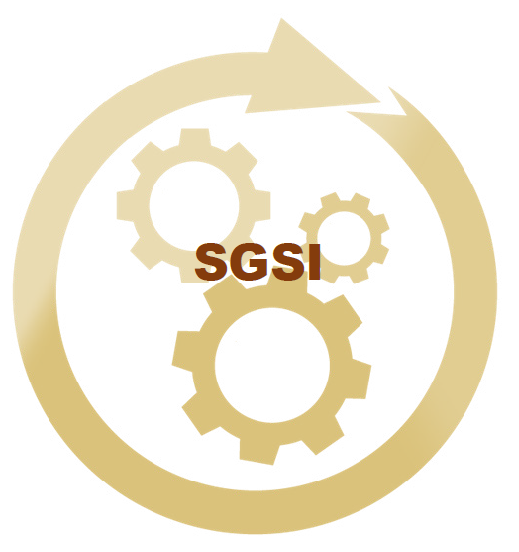 Entelgy Colombia cuenta con un sistema de gestión de seguridad de la información basado en la norma ISO27001:2022, que nos permite mejorar la postura de seguridad de los activos de información.
11
Pilares de la Seguridad
Disponibilidad: Propiedad de la información de estar accesible y utilizable cuando lo requiera una entidad autorizada
Seguridad de la Información
Confidencialidad: Propiedad de la información de no ponerse a disposición o ser revelada a individuos, entidades o procesos no autorizados.
DISPONIBILIDAD
CONFIDENCIALIDAD
Integridad: Propiedad de la información relativa a su exactitud y completitud
INTEGRIDAD
12
Normatividad
Ley 1581: 2012 Protección de datos Personales
Ley 1273: 2009 De la Protección de la Información y de los datos
ISO 27001:2022
ISO27002:2022
POL-ENT-DIR-01 POLÍTICA GENERAL DE SEGURIDAD DE LA INFORMACIÓN
MAN-ENT-DIR-02 MANUAL DE POLÍTICAS ESPECÍFICAS DE SEGURIDAD DE LA INFORMACIÓ
POL-ENT-CO-01 POLÍTICA DE GESTIÓN DE PROVEEDORES
Política de Alto Nivel
Entelgy Colombia, dentro de su estrategia global para el desarrollo del negocio y el cumplimiento de sus objetivos, busca satisfacer las necesidades de las partes interesadas a través de la protección de los activos de información. 
Estamos comprometidos en afianzar al máximo los servicios que prestamos a nuestros clientes, garantizando y promoviendo una cultura de seguridad de la información enmarcada en los principios de integridad, confidencialidad y disponibilidad de los datos, sistemas y/o conexiones de Entelgy Colombia. 
Lo anterior, se logrará estableciendo y mejorando continuamente el sistema de gestión de seguridad de la información bajo estándares internacionales, así como; dando cumplimiento a las políticas, objetivos y otros requisitos aplicables que en ella se definan y/o apliquen.
POL-ENT-DIR-01 POLÍTICA GENERAL DE SEGURIDAD DE LA INFORMACIÓN
14
Roles y responsabilidades
POL-ENT-DIR-01 POLÍTICA GENERAL DE SEGURIDAD DE LA INFORMACIÓN
Roles y responsabilidades
POL-ENT-DIR-01 POLÍTICA GENERAL DE SEGURIDAD DE LA INFORMACIÓN
Roles y responsabilidades
POL-ENT-DIR-01 POLÍTICA GENERAL DE SEGURIDAD DE LA INFORMACIÓN
Políticas de Seguridad
Decálogo de Seguridad
18
POL-ENT-DIR-01 POLÍTICA GENERAL DE SEGURIDAD DE LA INFORMACIÓN
POLÍTICA DE GESTIÓN DE PROVEEDORES
19
MODELO CMMIENTELGY COLOMBIA
¿QUÉ ES EL MODELO CMMI?
El Modelo Integrado de Madurez y Capacidad (CMMI) es un conjunto probado de mejores prácticas globales que conducen el desempeño del negocio mediante la construcción y evaluación de capacidades clave.

Las mejores prácticas de CMMI se centran en lo que se necesita hacer para mejorar el rendimiento y alinear las operaciones con los objetivos empresariales. 

CMMI no es una metodología. CMMI nos dice qué buenas prácticas implementar, pero no nos dice exactamente cómo. Es un “framework”, un conjunto de buenas prácticas organizadas por capacidades críticas de negocio con el objetivo de mejorar su rendimiento. 

El modelo CMMI está dividido en: Categorías, áreas de capacidad y áreas de práctica
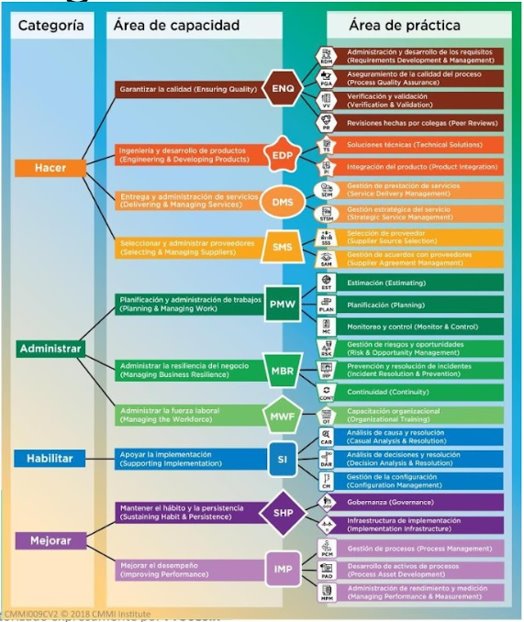 Una Categoría agrupa capacidades que cubren problemas comunes que afectan a los negocios
Las áreas de práctica describen un modelo coherente de prácticas relacionadas entre sí. Estas prácticas representan actividades claves que una organización debe realizar para lograr mejoras en un área específica.
Las áreas de capacidad representan las capacidades de una organización para realizar y mejorar su procesos, estas evalúan la capacidad de la organización para llevar a cabo prácticas específicas
Una Práctica es el elemento más detallado del modelo, siendo una actividad que aporta valor y tiene un propósito
Ciclo de Vida de Proyectos
Planeación
Desarrollo e Integración
Control de Calidad
Producción y Cierre
Gestión de Requerimientos
Esta etapa comprende desde la recepción del requerimiento o necesidad del cliente, hasta la estimación y diseño funcional o propuesta comercial entregados al cliente para su aprobación
Una vez el cliente ha aprobado la ejecución del proyecto inicia esta fase en donde se planea a detalle todo lo requerido para la adecuada ejecución del proyecto: tareas, recursos, plazos, etc.
En esta etapa se realiza la construcción del producto de acuerdo al plan.
En esta etapa se realizan pruebas que garanticen que el producto entregado cumple con las especificaciones realizadas por el cliente en su requerimiento.
También se brinda soporte sobre las pruebas realizadas por el cliente
En esta etapa se realiza el paso a producción del producto y el cierre del proyecto
23
Monitoreo y Control
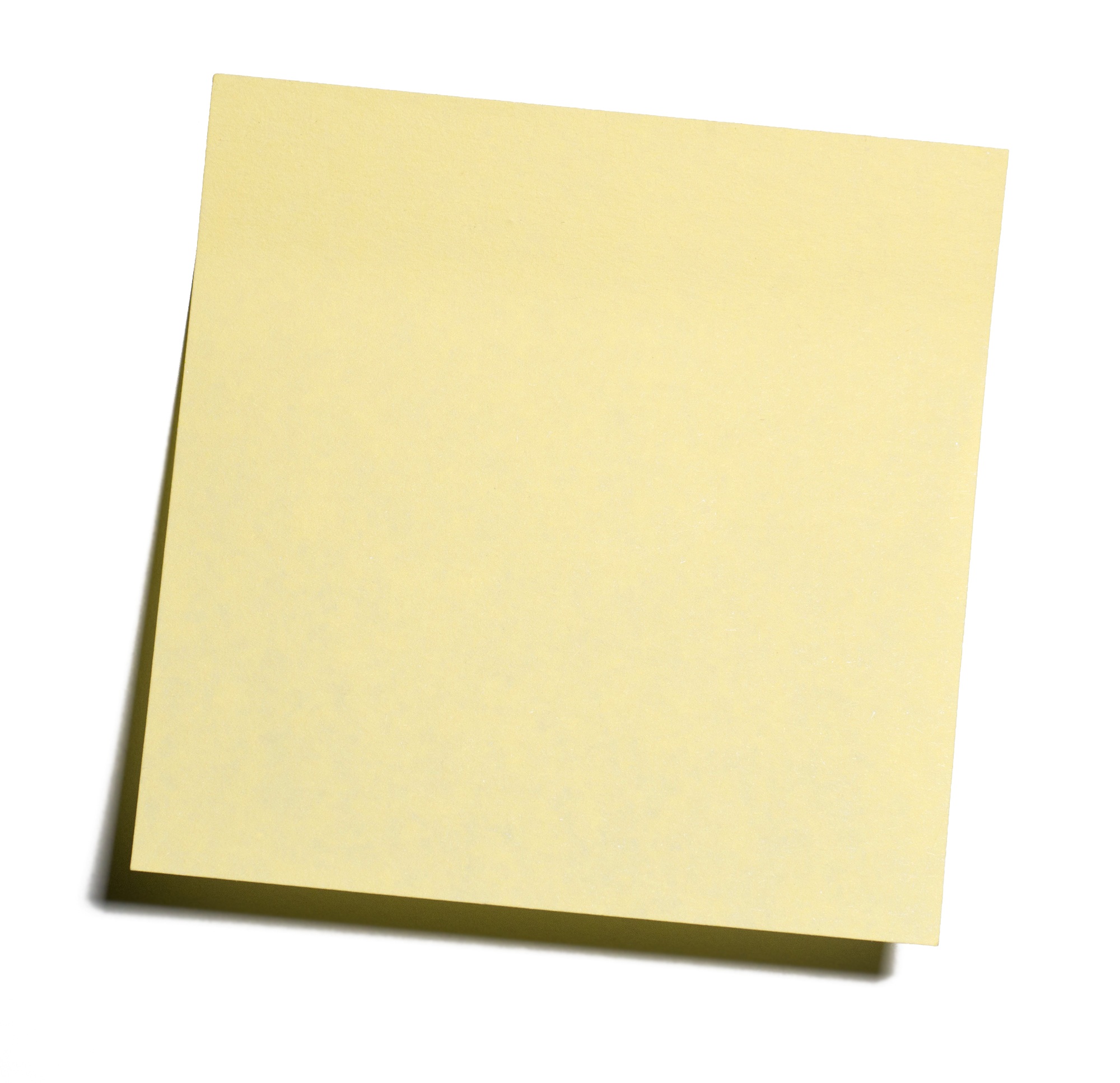 *Las prácticas ágiles nos permiten realizar entregas de valor tempranas, por lo cual el trabajo se distribuye en iteraciones o Sprints, dentro de los cuales se produce un incremento operativo del producto.
Los procesos establecidos para cada una de las fases, se cumplen de igual manera independientemente del modelo de Gestión que se esté usando, en algunos casos cambian algunos artefactos o los momentos en que se usan pero en general todo el proceso tiene cumplimiento en modelos ágiles o tradicionales.
Uso del modelo con prácticas ágiles…
03
3. Control de calidad de los entregables del Sprint- Retrospectiva
1.Planeación del Sprint.
Recepción del requerimiento, inception, priorización de historias, estimación de esfuerzo.
Planeación general del proyecto
02
01
Despliegue en producción y cierre
2. Actividades de desarrollo e integración dentro del sprint
Sprint n
24
Dailys
24
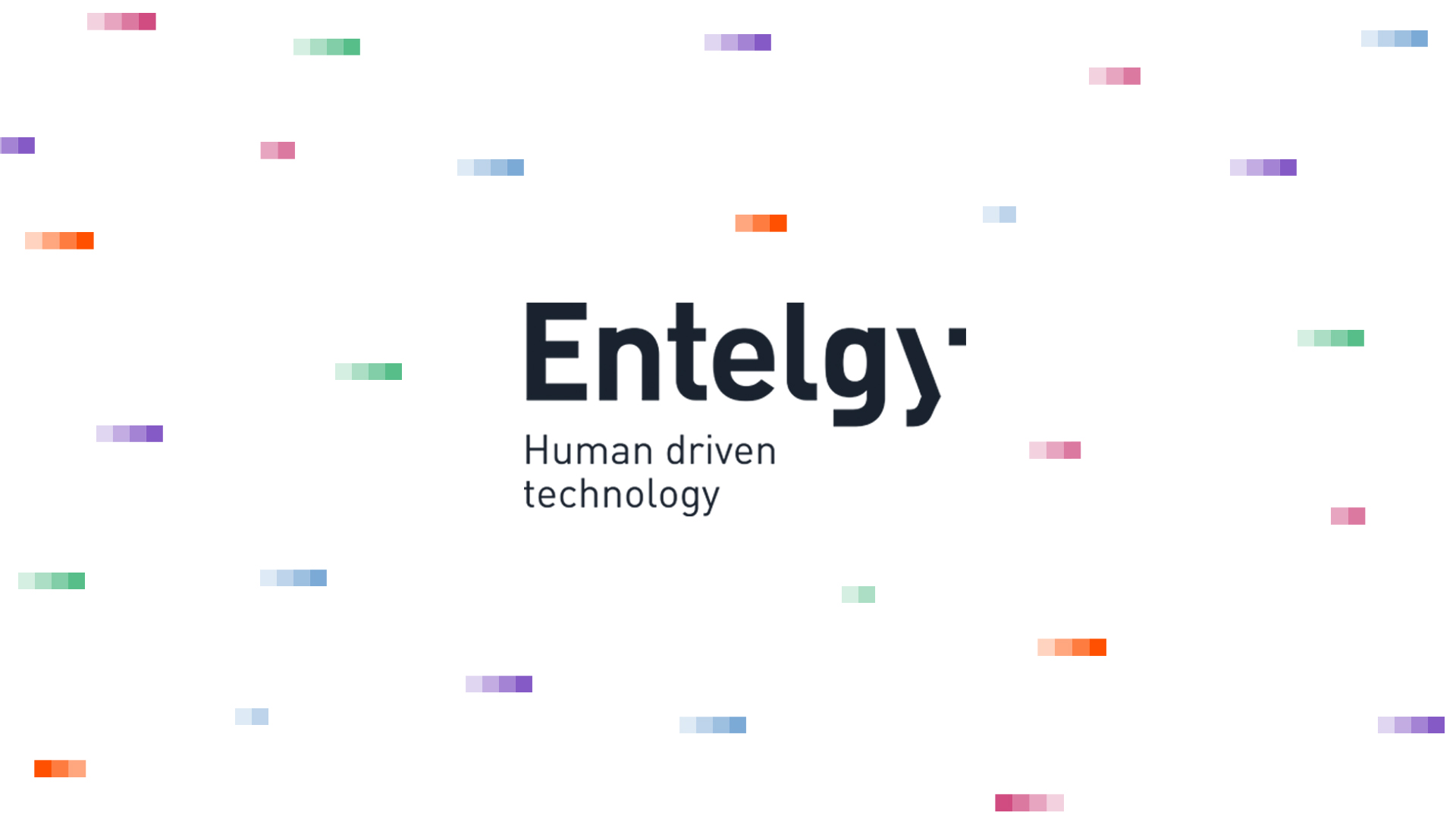